1. Αγοράστε έναν φτηνό δείκτη laser
2. Ξεβιδώστε την κεφαλή…
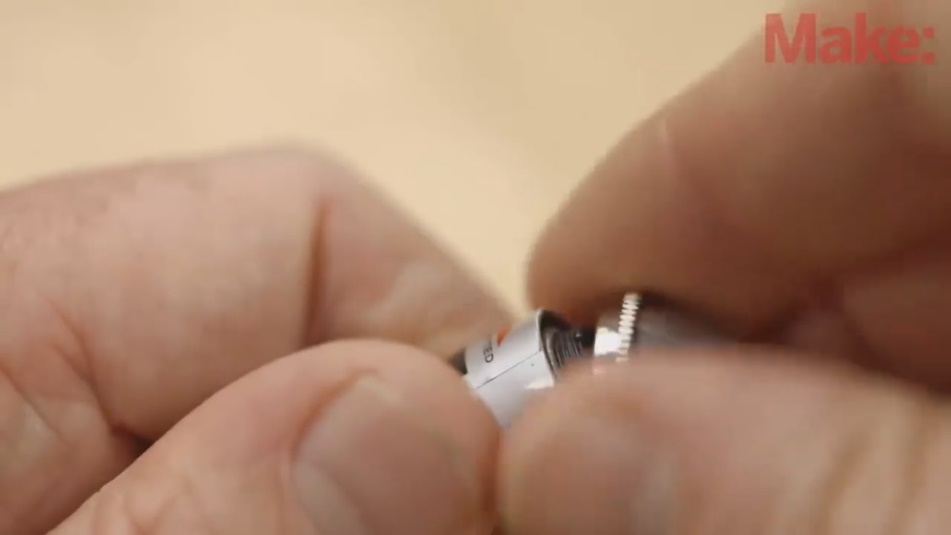 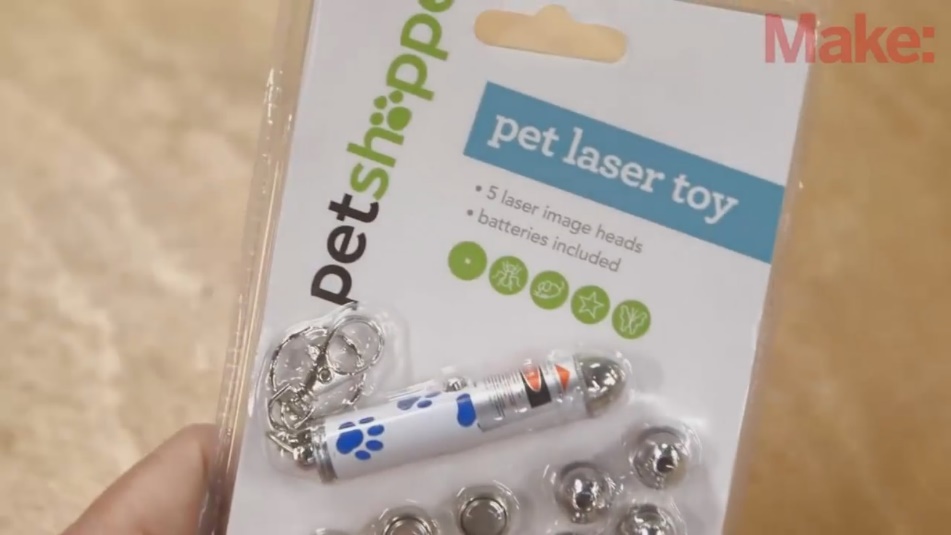 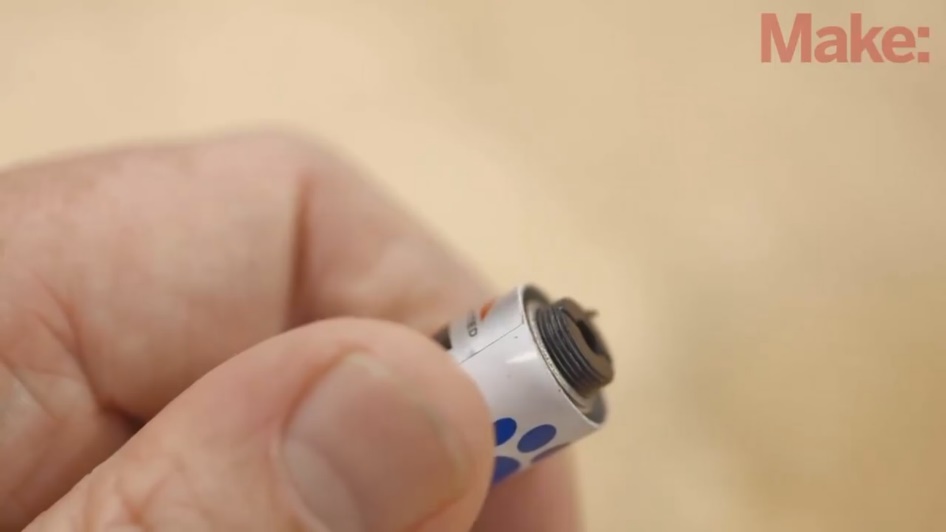 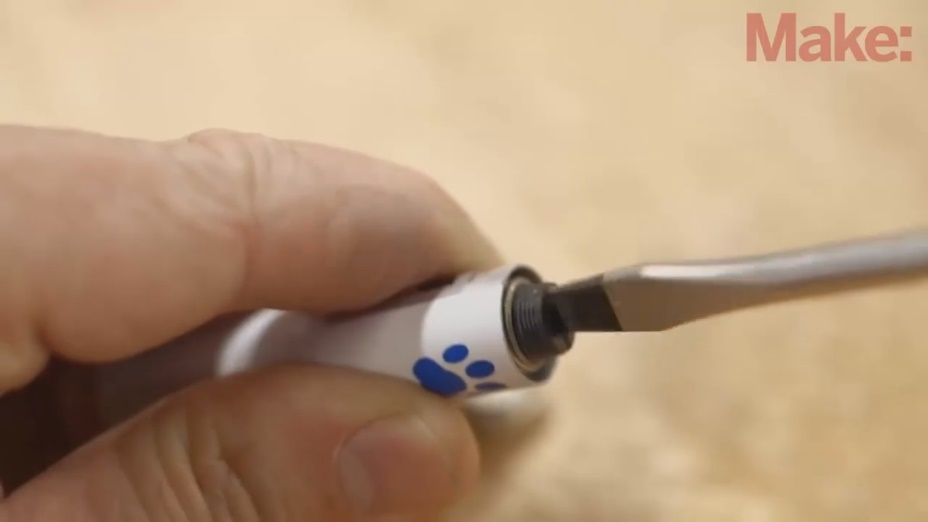 3. … και αφαιρέστε το φακό εστίασης
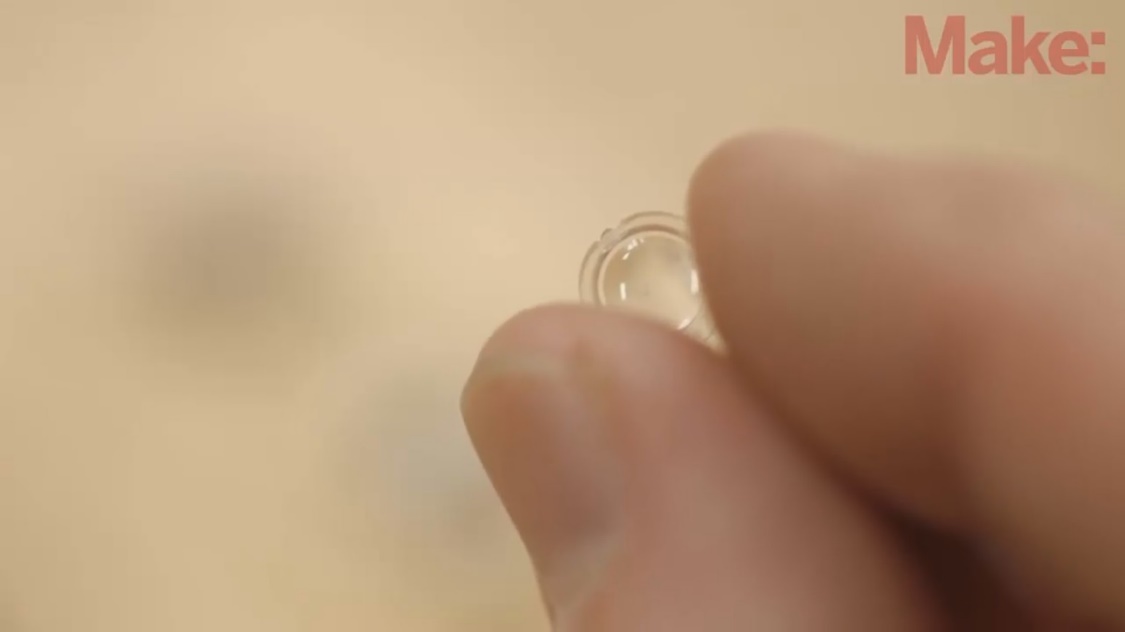 5. Χρησιμοποιήστε την εστίαση του κινητού για να εστιάσετε!!!
4. Προσαρμόστε τον φακό στην κάμερα του κινητού χρησιμοποιώντας ένα τσιμπιδάκι μαλλιών!!!
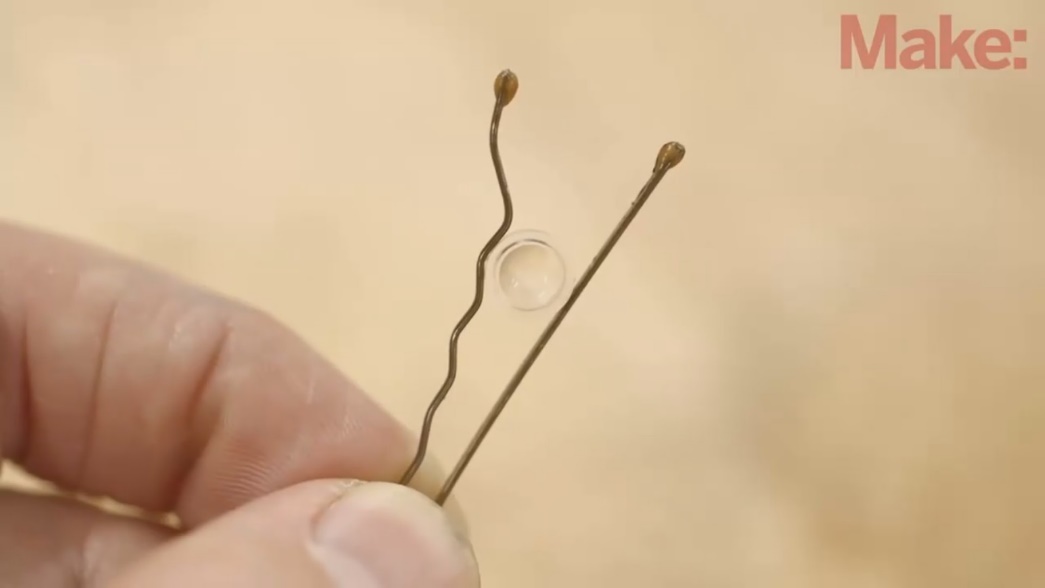 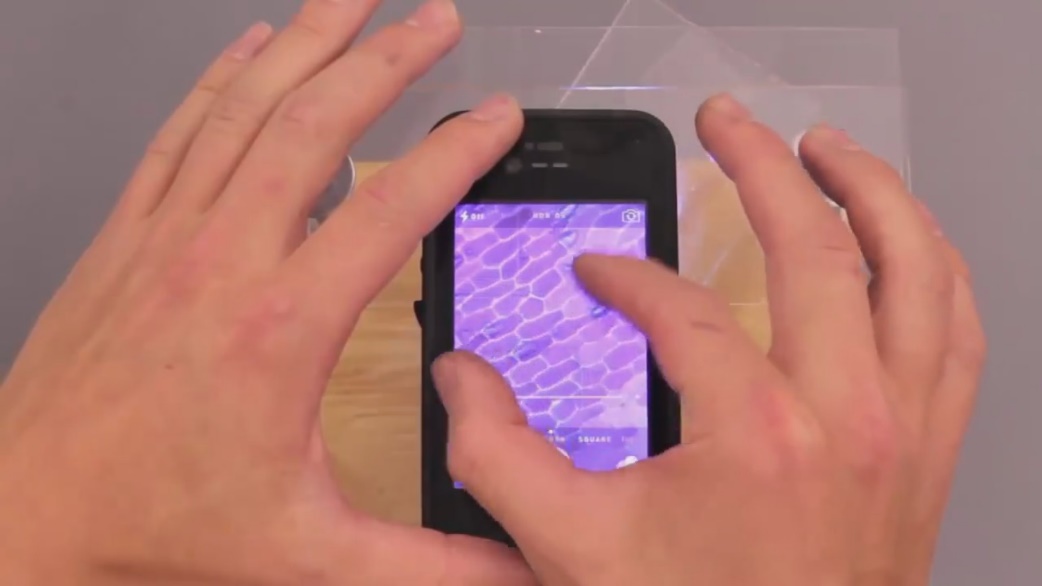 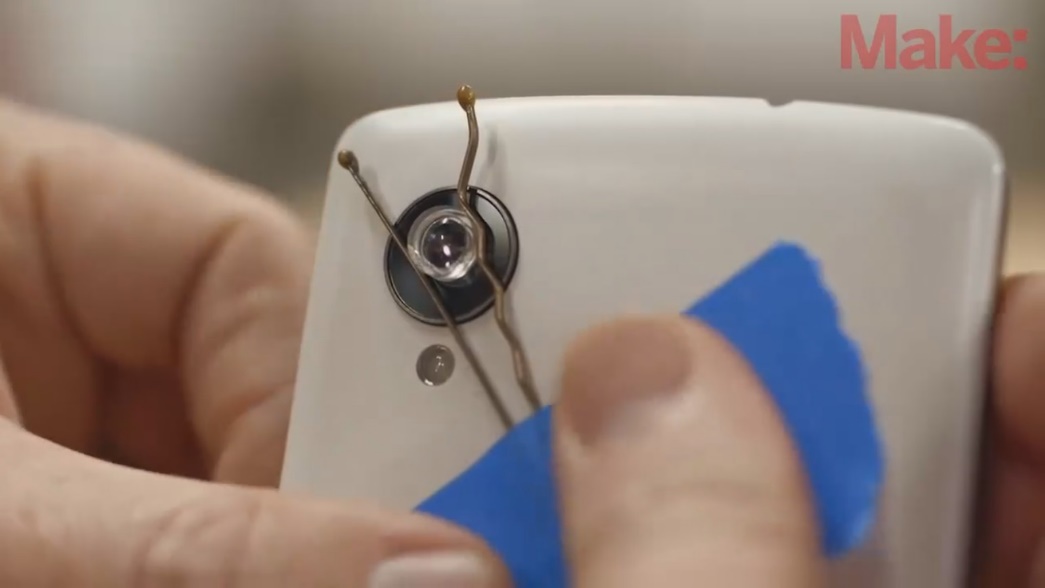